Sporteli i vetëm në kontekstin e marrëveshjes së OBT-së për lehtësimin e tregtisë
Arantzazu Sanchez
UNCTAD
Arantzazu.Sanchez@unctad.org
2
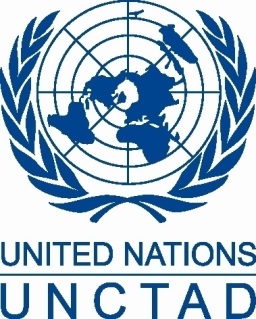 Anëtarët dhe vëzhguesit e OBT-së
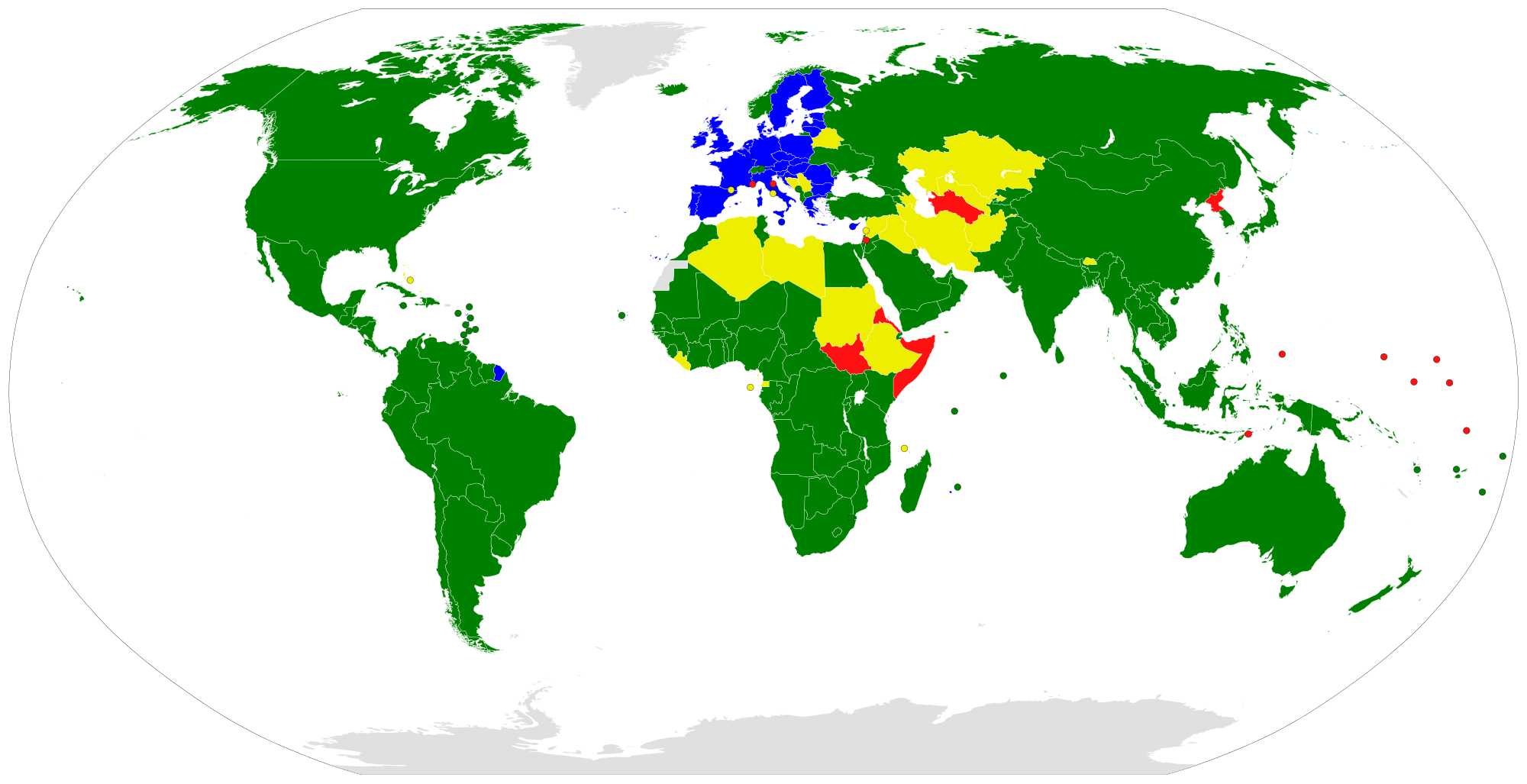 162 anëtarë, duke përfshirë Shqipërinë
3
Afati i negociatave për lehtësimin e tregtisë
Deklarata
e Balit
mbi marrëveshjen për lehtësimin e tregtisë (TFA)
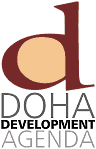 Çështjet e Singaporit
Paketa e korrikut
2014
2015
2001
2003
2004
1996
2013
Procesi i ratifikimit dhe njoftimi i masave "A"
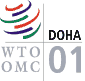 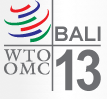 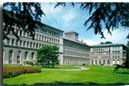 Konferenca e 1rë ministeriale e OBT-së
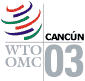 Pranimi i protokollit të amendamentit
4
Hapi aktual: procesi i ratifikimit dhe njoftimi
Protokolli i amendamentit i hartuar nga TFPC u miratua nga Këshilli i Përgjithshëm më 27 nëntor 2014
Marrëveshja do të hyjë në fuqi pasi të ratifikohet nga 2/3 e anëtarëve të OBT-së (108 shtete)
Deri më 7 qershor 2015 TFA-ja u ratifikua nga 81 prej 162 shteteve (duke përfshirë Shqipërinë më 10.5.2016)
86 anëtarë njoftuan masat e tyre të kategorisë "A"
Burimi: http://www.tfafacility.org/
[Speaker Notes: 2/3 = 108 shtete
Gjithsej janë 162 anëtarë]
Dispozitat e TFA-së së OBT-së
NENI 1: BOTIMI 
Botimi, 
Informacioni i disponueshëm në internet, 
Pikat e informimit, 
Njoftimi

NENI 2: KONSULTIMET
Intervali ndërmjet botimit dhe hyrjes në fuqi, 
Mundësia për të bërë komente mbi rregullat e reja dhe të ndryshuara, 
Konsultimet
NENI 3: VENDIMI PARAPRAK

NENI 4. PROCEDURAT E APELIMIT

NENI 5: PAANSHMËRIA, MOSDISKRIMINIMI
Njoftimet për kontrollet ose inspektimet e përmirësuara, ndalimi, procedurat e testimit



NENI 6: TARIFAT DHE PAGESAT 
Disiplinat për tarifat dhe pagesat e vendosura, disiplinat specifike për tarifat dhe pagesat për përpunimin doganor, disiplinat për penalitetet
NENI 7: PROCEDURAT DOGANORE 
Përpunimi përpara mbërritjes, 
Pagesa elektronike; 
Ndarja e zhdoganimit nga vendimi përfundimtar dhe pagesa e detyrimeve doganore, taksave, tarifave dhe pagesave; 
Menaxhimi i rrezikut; 
Auditimi pas zhdoganimit; 
Përcaktimi dhe publikimi i kohës mesatare të zhdoganimit; 
Operatorët e autorizuar; 
Dërgesat e përshpejtuara; 
Mallra që mund të prishen

NENI 8: BASHKËPUNIMI I AGJENCIVE KUFITARE
NENI 9: TRANZITI NË DOGANAT E BRENDA VENDIT


NENI 10: FORMALITETET DHE DOKUMENTACIONI
Rishikimi i formaliteteve dhe kërkesave për dokumentacionin
Pranimi i kopjeve 
Përdorimi i standardeve ndërkombëtare
Sportel i vetëm
Inspektimet përpara dërgimit
Përdorimi i agjentëve doganorë
Procedurat e përbashkëta kufitare 
Kërkesat uniforme për dokumentacionin
Mallrat e refuzuara
Pranimi i përkohshëm i mallrave
Përpunimi aktiv dhe pasiv
NENI 11: LIRIA E TRANSITIT
NENI 12: BASHKËPUNIMI DOGANOR
NENI 23.2. KOMITETI KOMBËTAR PËR LEHTËSIMIN E TREGTISË
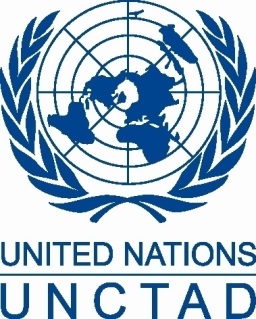 Natyra dhe objekti i detyrimeve
1
Gjuha e TFA-së parashikon 
4 nivele të ndryshme angazhimi
2
3
4
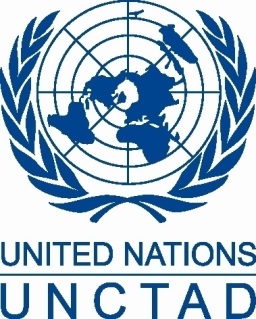 Natyra dhe objekti i detyrimeve
E detyrueshme dhe duhet të zbatohet sipas përshkrimit në dispozitë
E detyrueshme, por niveli i detyrimit është "zbutur" duke shtuar gjuhë kualifikuese
Masa "Përpjekja më e mirë"; shtetet nxitenta zbatojnë këtë masë.
Anëtari mund të vendosë sipas gjykimit të tij nëse do ta zbatojë apo jo
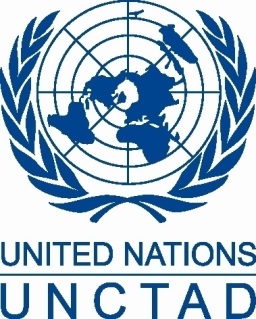 Trajtimi i veçantë dhe diferencues
Shtetet në zhvillim dhe LCD-të (shtetet më pak të zhvilluara) që kanë trajtim të favorshëm krahasuar me vendet e zhvilluara kanë qenë një "pjesë integrale" e OBT
Fleksibilitet shtesë
S dhe DT (trajtimi i veçantë dhe diferencues) në marrëveshjet e OBT
S dhe DT në TFA
Periudha më të gjata zbatimi 

Masat për përmirësimin e mundësive të tregtimit 

Mbrojtja e interesave tregtare

Mbështetje për ngritjen e kapaciteteve për realizimin e punës së OBT-së, trajtimin e mosmarrëveshjeve dhe zbatimin e standardeve teknike etj.
VETËKATEGORIZIMI

Afatet e periudhave të tranzicionit do të përcaktohen nga çdo shtet i veçantë

Zbatimi i angazhimeve të kategorisë C lidhur me përfitimin e kapaciteteve për zbatim 
Duke ofruar TA (Asistencës Teknike) dhe asistencë për CB (ngritjen e kapaciteteve), duke përfshirë asistencën financiare
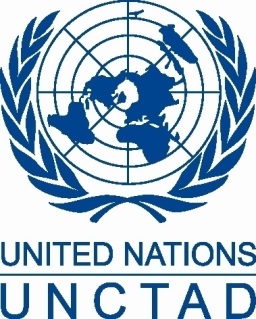 Trajtimi i veçantë dhe diferencues
10
Neni. 10.4 – Sporteli i vetëm
11
Neni. 10.4 – Sporteli i vetëm
Natyra e detyrimit
Përshkrimi i masave
Ngritja ose mbajtja e një pike të vetme hyrëse përmes së cilës tregtarët do të dorëzojnë, vetëm një herë,1 dokumentet dhe/ose të dhënat, në të gjitha agjencitë rregullatore kufitare dhe pikat kufitare përmes së cilës agjencitë do të kthejnë përgjigje në kohën e duhur
“Do të përpiqen të”
zbatimi nuk është i detyrueshëm, por është e detyrueshme që të bëhen përpjekje për zbatimin e masës
Agjencitë kufitare nuk mund të kërkojnë të dhëna/dokumente të dorëzuara tashmë nëpërmjet SV-së
“Duhet”
Duhet të zbatohet sipas përshkrimit
Shkëmbimi i detajeve rreth funksionimit të SV-së me Komitetin e OBT-së
"Për aq sa është e mundur"
do të ndërmerren të gjitha hapat e mundur për zbatimin
Përdorimi i teknologjisë së informacionit për mbështetjen e SV-së
1. "Përveç rrethanave urgjente dhe përjashtimeve të tjera të kufizuara të bëra publike"
[Speaker Notes: Detyrim mjaft i kufizuar krahasuar me praktikën në shumë vende
Nuk është e domosdoshme që dokumentacioni t'i dorëzohet SV-së në format elektronik]
12
Neni. 10.4 – Sporteli i vetëm
Jo medoemos SV elektronik
Nuk ka kërkesa për kalimin e menjëhershëm të të gjitha procedurave dhe agjencive
Vendet mund t'i zhvillojnë në mënyrë progresive sportelet e vetme të tyre
Përdorimi i standardeve ndërkombëtare përkatëse nuk është i detyrueshëm, si një bazë për skemat e SV-ve
Çfarë nuk mbulohet
Janë bërë përpjekje të konsiderueshme për krijimin e një pike të vetme hyrëse në mënyrë që tregtarët t'i dorëzojnë vetëm një herë dokumentet/të dhënat dhe, pas kësaj, t'i marrin përgjigjet nga të gjitha agjencitë në SV
Është krijuar një plan zyrtar dhe konkret për integrimin e vazhdueshëm të pjesëmarrjes së të gjitha agjencive të përshtatshme në sistemin kombëtar të sportelit të vetëm (nëse nuk është realizuar tashmë)
Detajet e funksionimit të SV-ve i njoftohen Komitetit të OBT-së për lehtësimin e tregtisë
Në mbështetje të sportelit të vetëm kombëtar përdoret, aq sa është e mundur, teknologjia e informacionit
Për të kërkuar sërish çfarëdo dokumenti, janë formuluar dhe janë bërë publike "Përjashtime për shkak të rrethanave urgjente dhe përjashtime të tjera të kufizuara"
Lista e kontrollit lidhur me zbatimin
13
Shembull i zbatimit të SV-së në një shtet
Benin
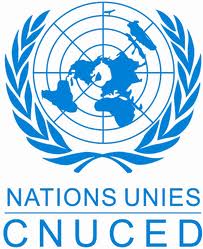 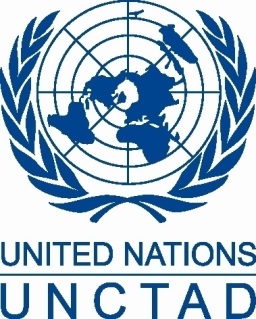 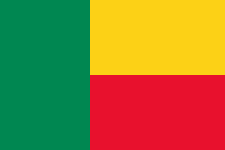 Burimi: Banka Botërore, "Të bërit biznes"
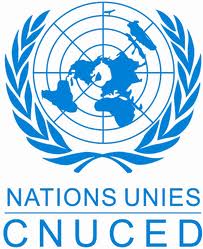 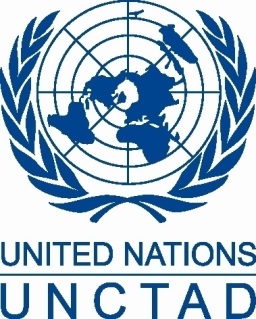 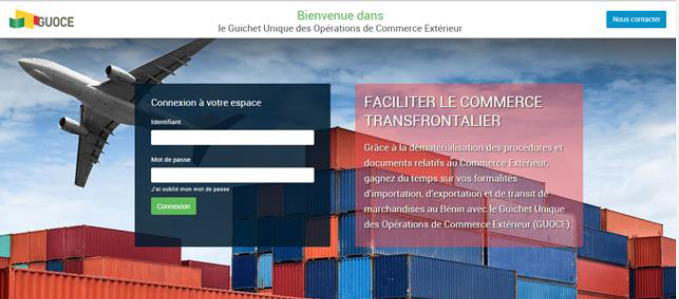 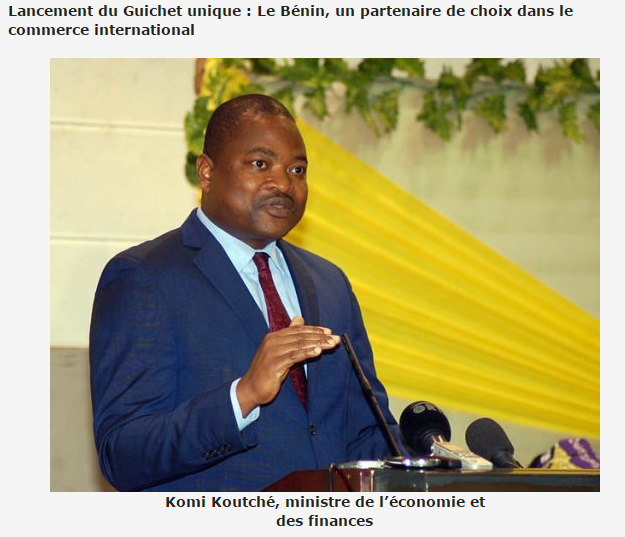 http://guocebenin.bj
http://www.fraternitebj.info/societe/article/lancement-du-guichet-unique-le
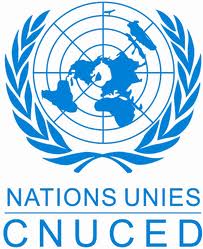 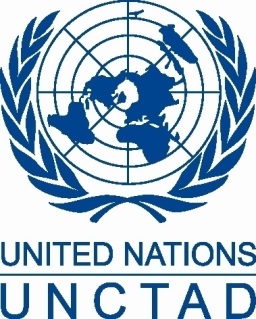 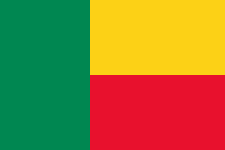 Burimi:  Aboudou Raouf Malehossou, 2015
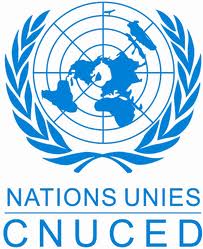 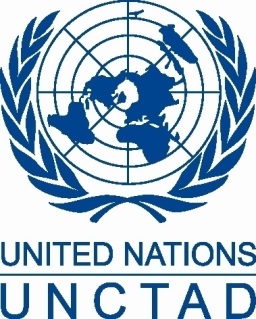 Benini si një nga 10 vendet reformuese më të mira në botë në DB2015 dhe DB2016
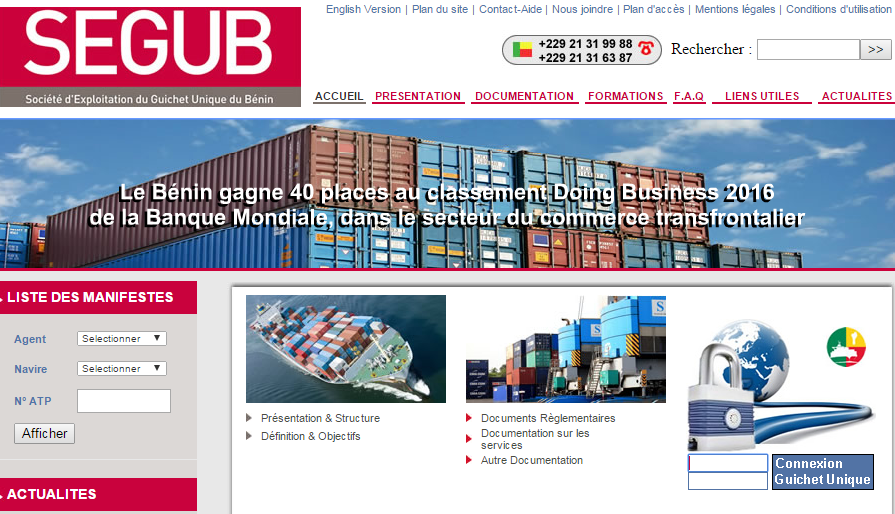